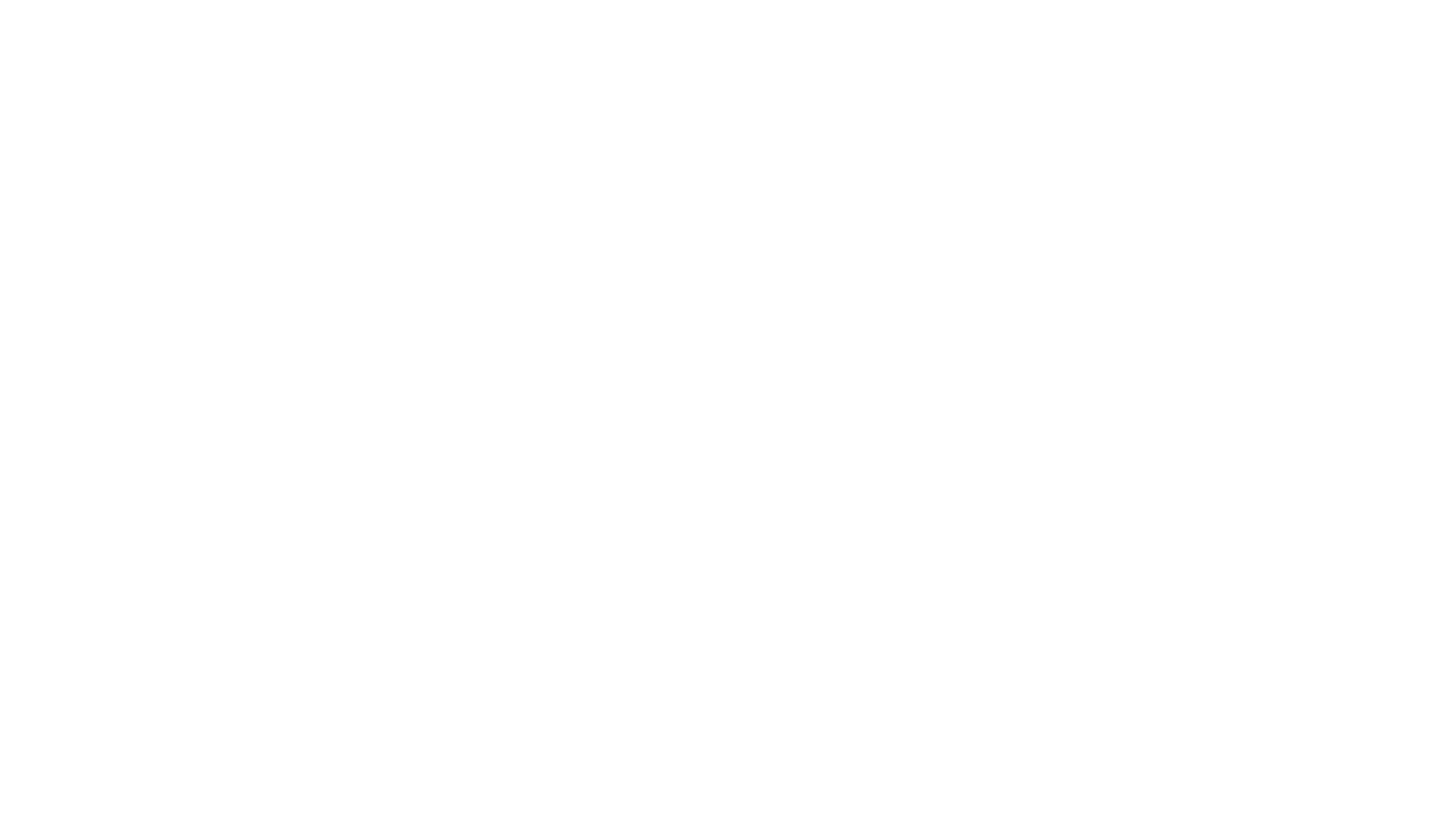 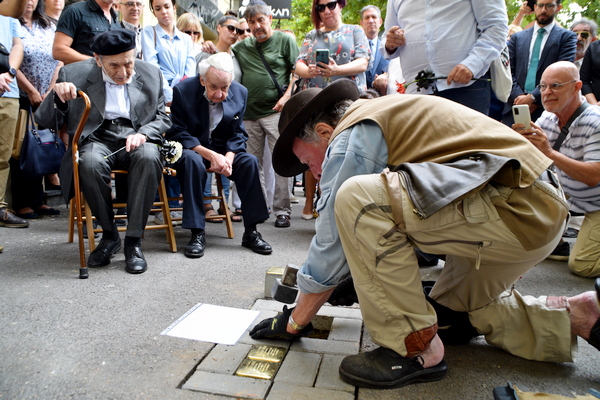 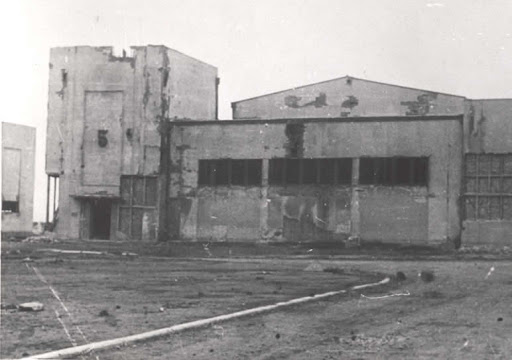 HOLOKAUST- KULTURA SEĆANJA
„Kamen spoticanja“  u Srbiji : Zrenjanin.... Novi Bečej... Beograd
Zrenjanin je dobio spomen obeležje “Kamen spoticanja” u okviru 80. Komemoracije Jevrejskim žrtvama
Spomen obeležja su postavljena  na pet lokacije u Zrenjaninu :

Kralja Aleksandra Prvog Karađorđevića 39, za porodicu Ivanji

Kralja Aleksandra Prvog Karađorđevića 39, za porodicu Ekštajn

Petra Drapšina 15, za porodicu Elek

Svetosavskoj 31, za porodicu Kunstler

Kej 2. oktobra 17, za porodicu Đarfaš
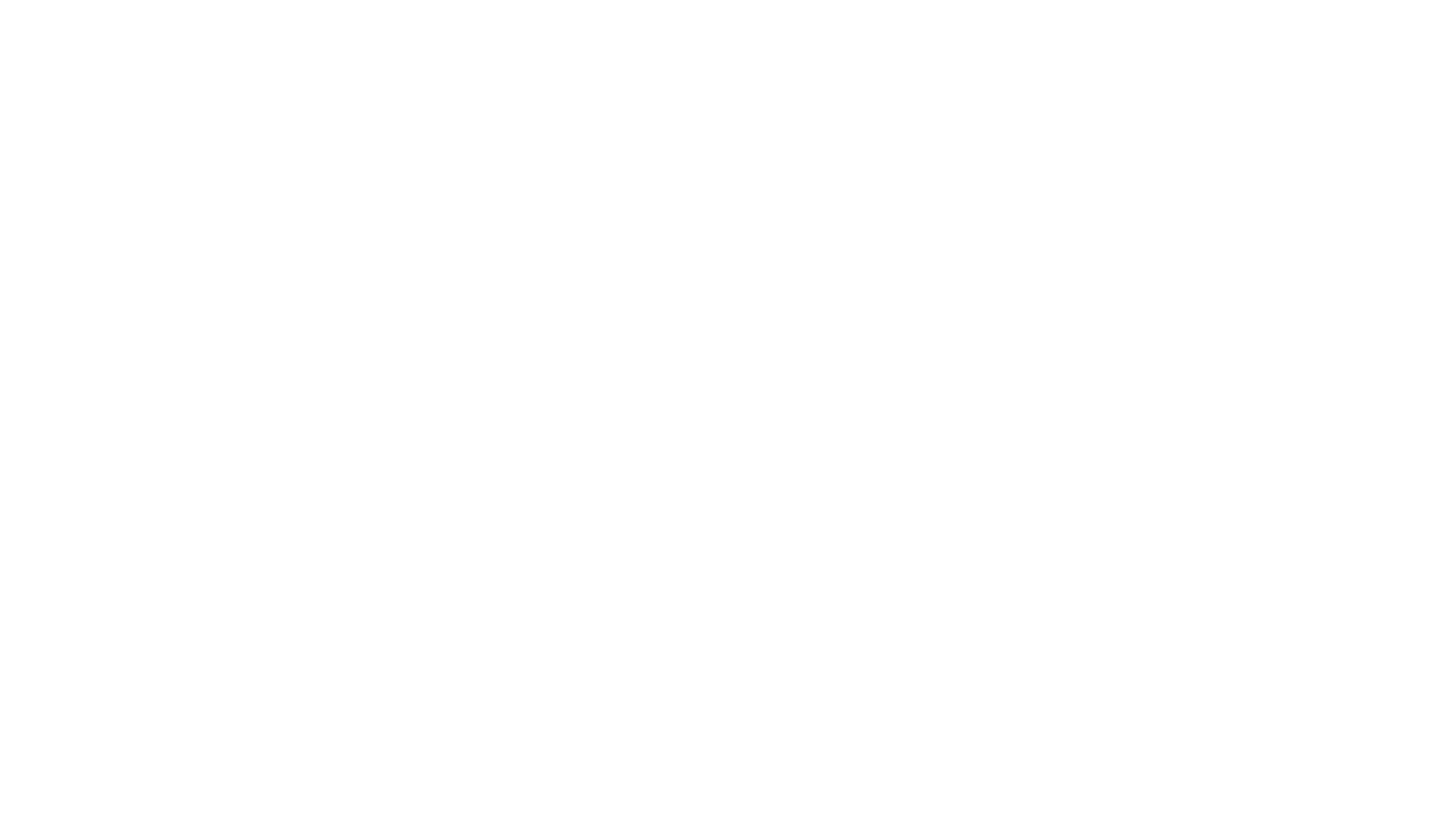 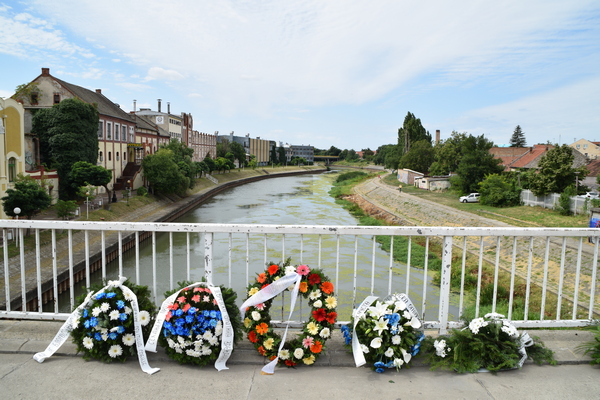 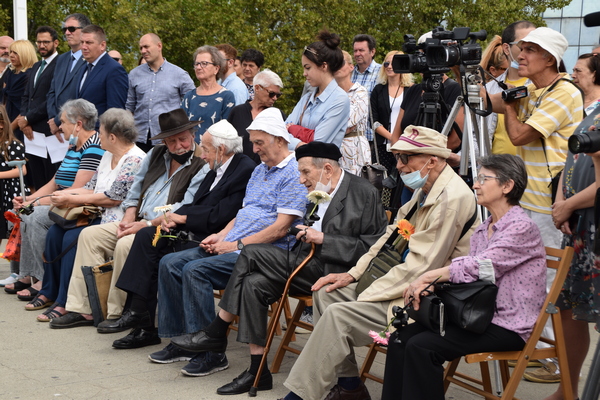 Jevrejska opština Zrenjanin komemoracijom i postavljanjem spomen obeležja „Kamen spoticanja“ danas je obeležila 80 godina od deportacije Jevreja Zrenjanina i Banata. Tom priliko su sa Pešačkog mosta spušteni venci u Begej u znak sećanja na 1288 duša koje su šlepovima odvožene za Beograd.
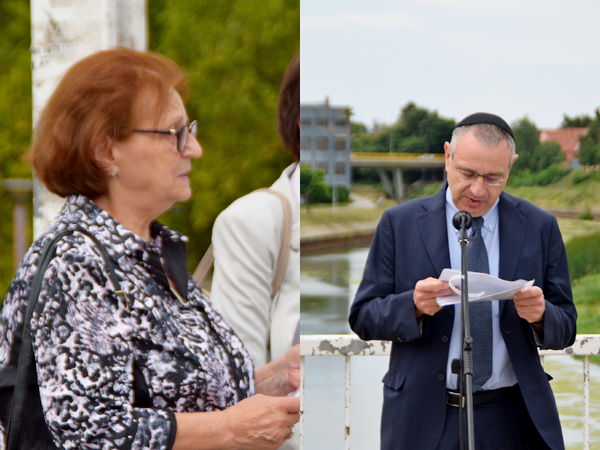 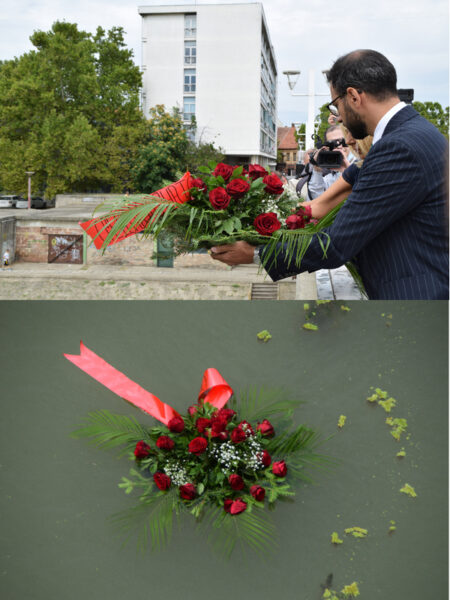 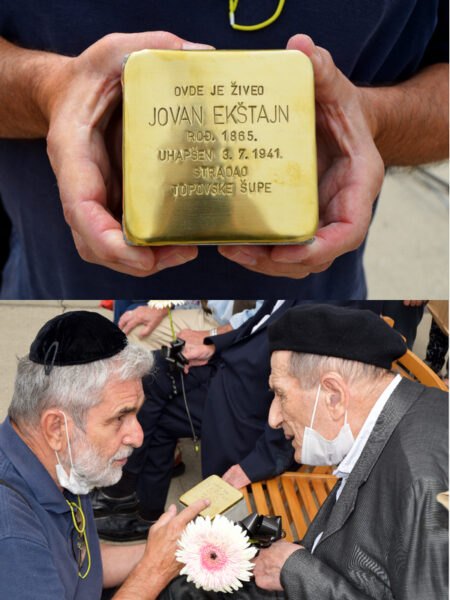 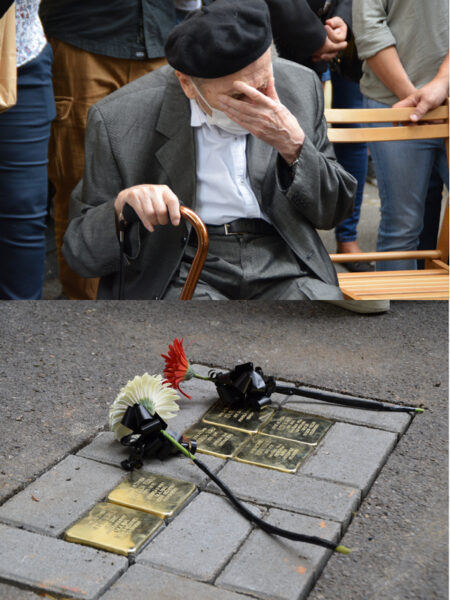 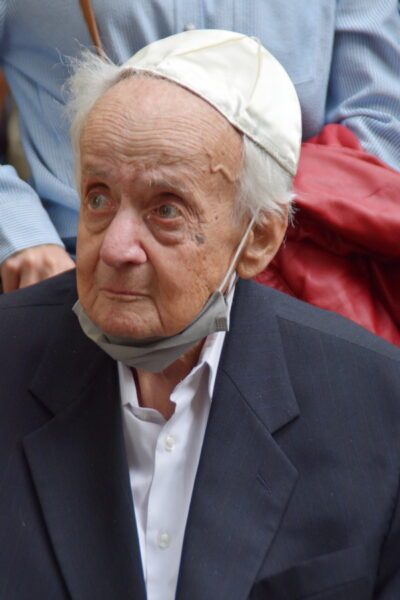 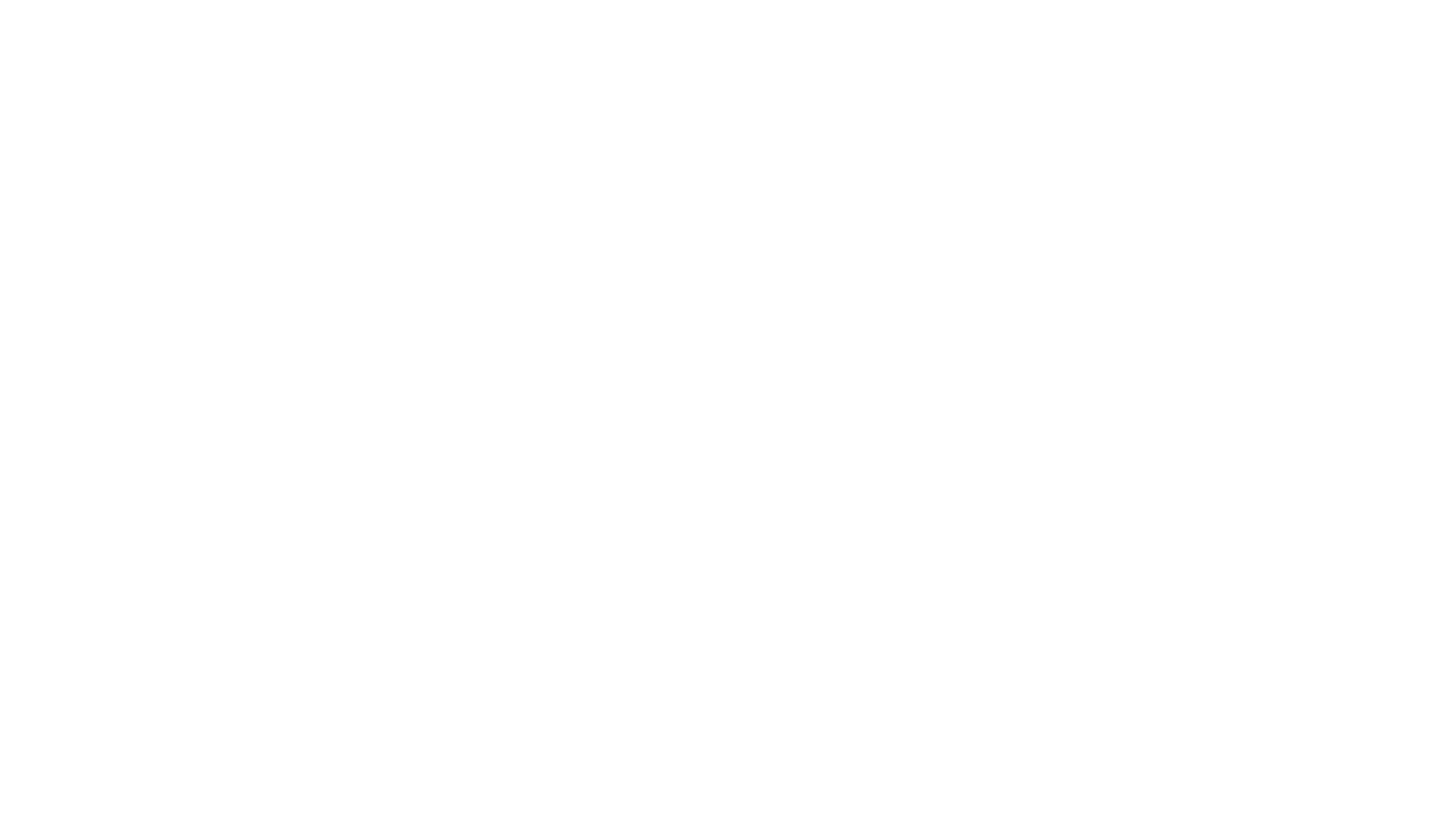 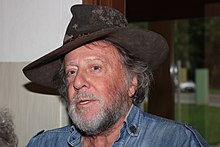 Gunter Demnig (rođen 27. oktobra 1947. u Berlinu) je nemački umetnik. Najpoznatiji je po svojim spomen -obeležjima Stolperstein ("kamen spoticanja") žrtvama nacističkog progona, uključujući Jevreje, homoseksualce, Rome i invalide. Projekat postavlja ugravirano mesingano kamenje ispred bivše stana /kuce žrtve Holokausta koju je nacistička Njemačka deportovala i ubila, Projekat je započela u Njemačkoj i od tada se proširila, sa više od 60.000 kamenja postavljenih u 21 zemlja  Evrope.
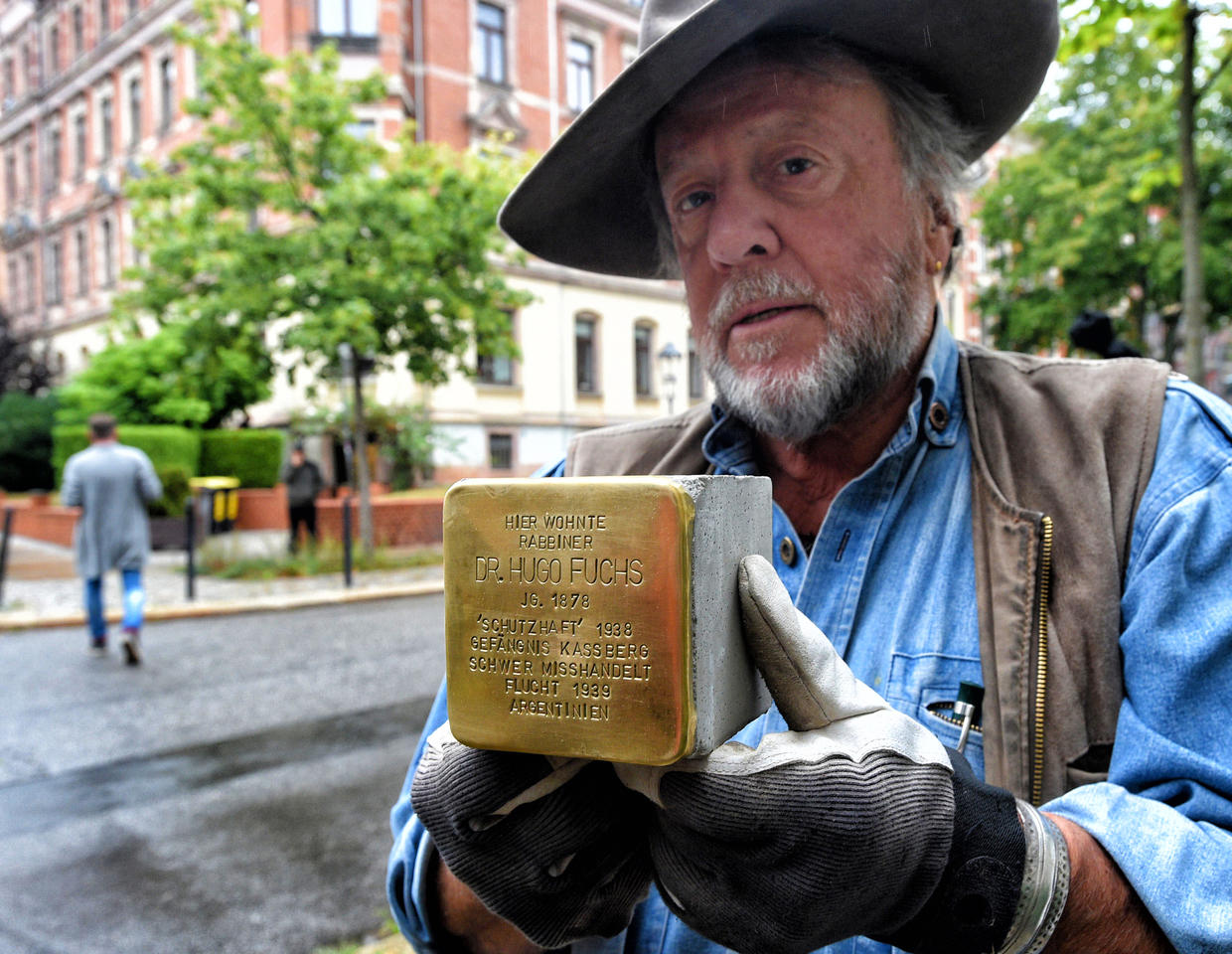 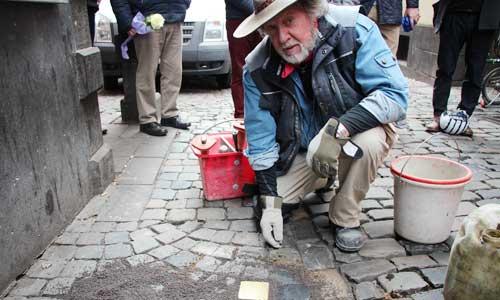 U sklopu obeležavanja komemoracije, u Malom salonu Narodnog muzeja otvorena je izložba „Elekova fabrika – 110 godina šećerane u Zrenjaninu“. Autori izložbe su Ferenc Nemet, Anica Draganić i Maria Silađi.
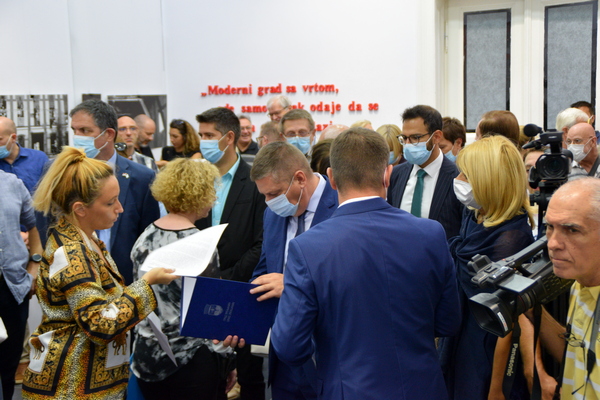 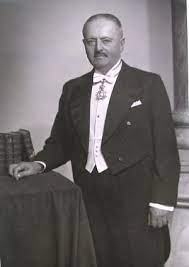 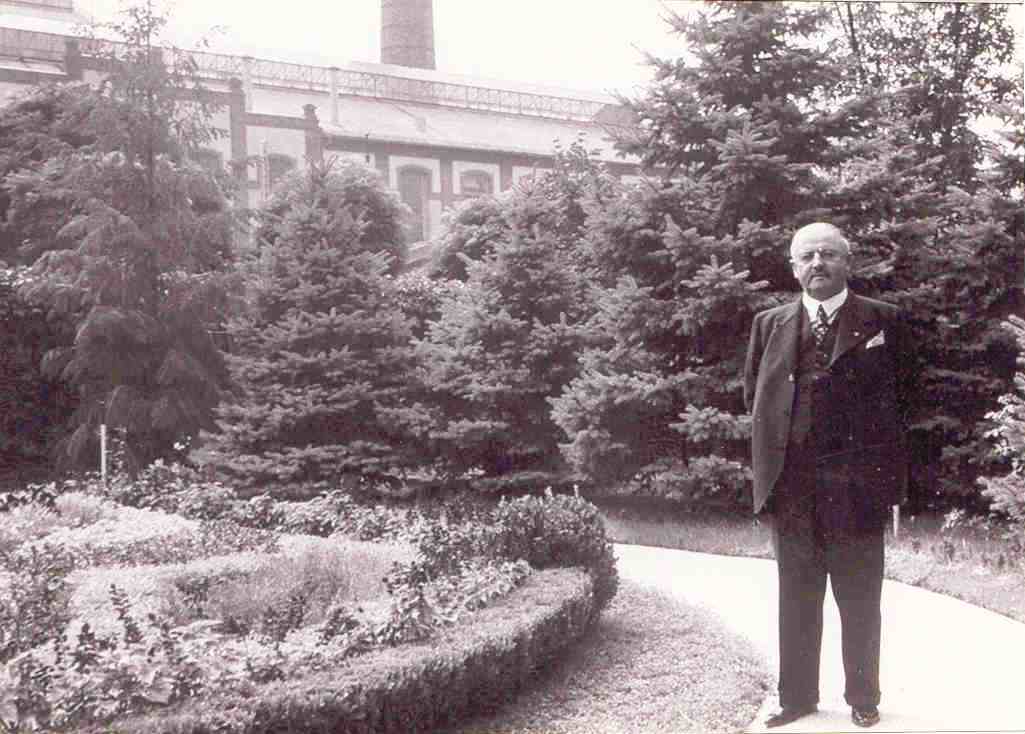 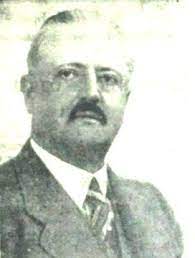 Vrsni stručnjak za gajenje šećerne repe i njenu preradu, češki Jevrejin Viktor Elek, u Veliki Bečkerek je pristigao 1911. godine.
Došao je na poziv osnivača Fabrike šećera, kako bi svojim radom osnažio tim stručnjaka koji se već formirao oko nove fabrike u izgradnji. Marljivim i stručnim radom ubrzo je došao na čelo ovog industrijskog preduzeća. Među Bečkerečanima je postao sinonim za šećeranu, koju su ubrzo prozvali Elekovom fabrikom.
 
Kompleks Fabrike šećera u Velikom Bečkereku izgrađen je 1911. godine, prema ambicioznom projektu renomiranog češkog arhitekte Viktora Beneša. Kompleks je podignut na perifernom potezu između reke Begej i železničke stanice Fabrika.
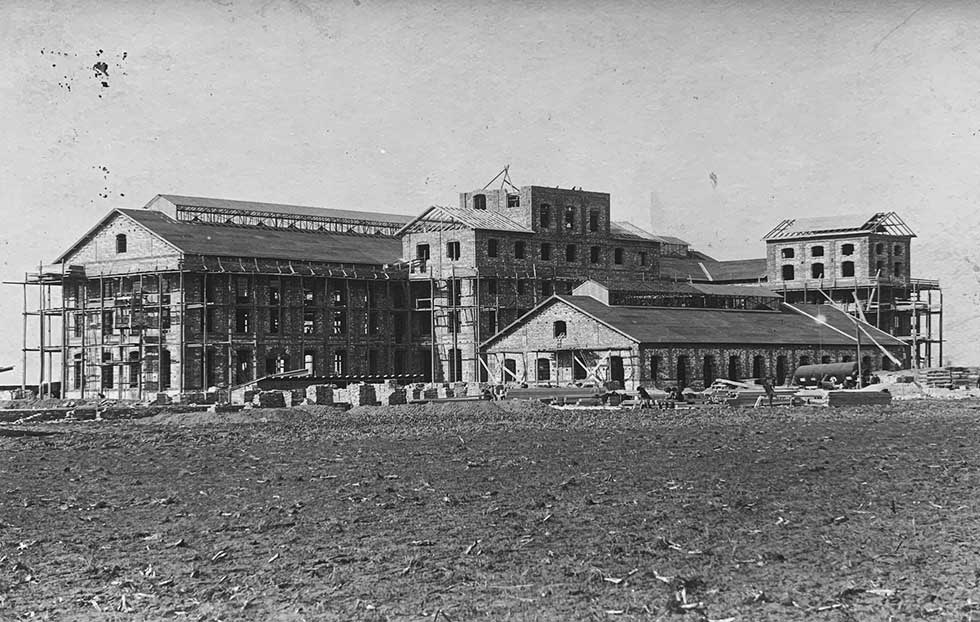 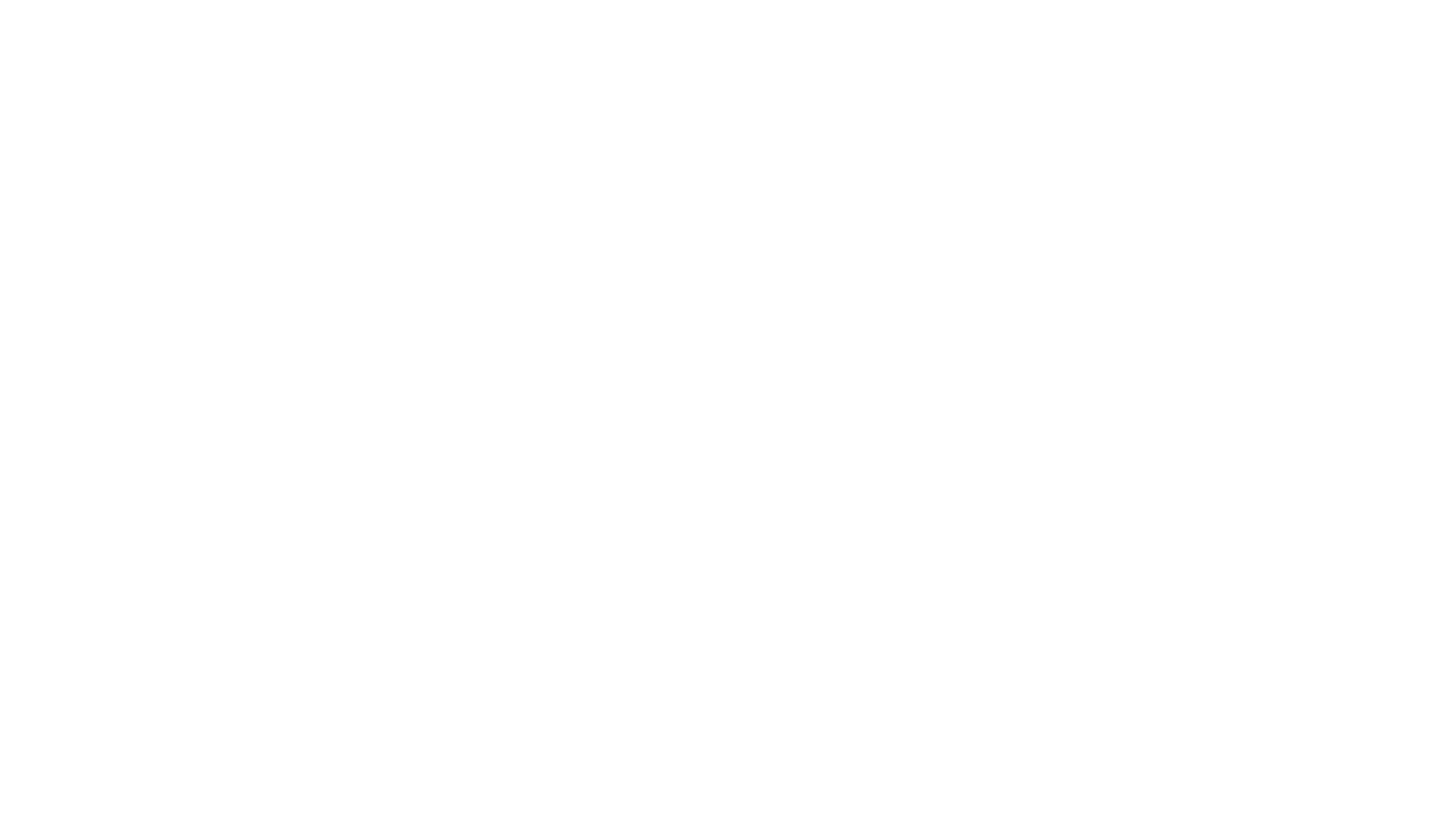 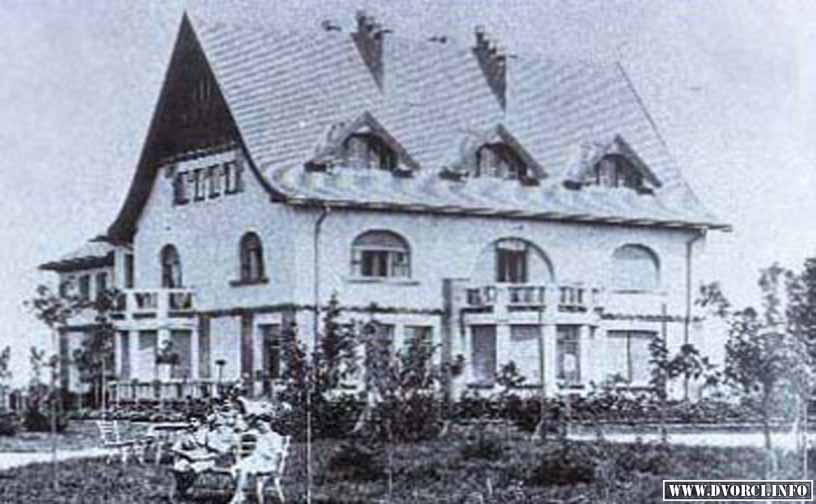 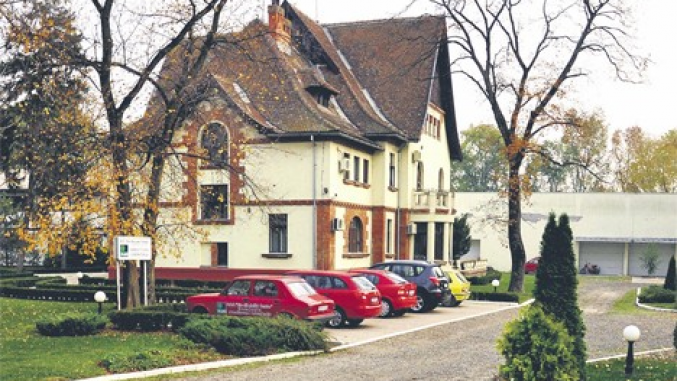 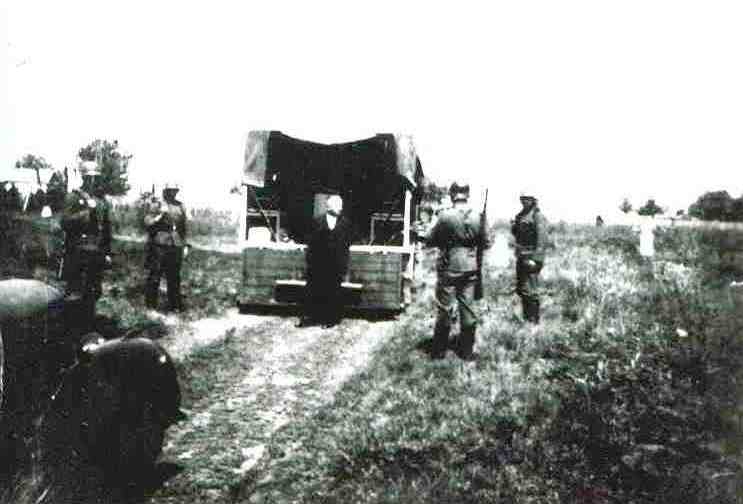 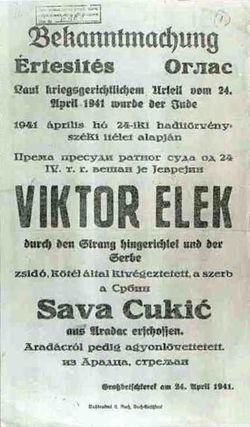 Виктор_Елек_долази_на_губилиште.jpg ‎(743 × 504 pixels, file size: 28 KB, MIME type: image/jpeg)
Детаљ са извршења смртне казне над Виктором Елеком који приказује његов долазак на губилиште. Историјски архив Зрењанин, Ф.45 Збирка фотографија 1890-2003, 791.
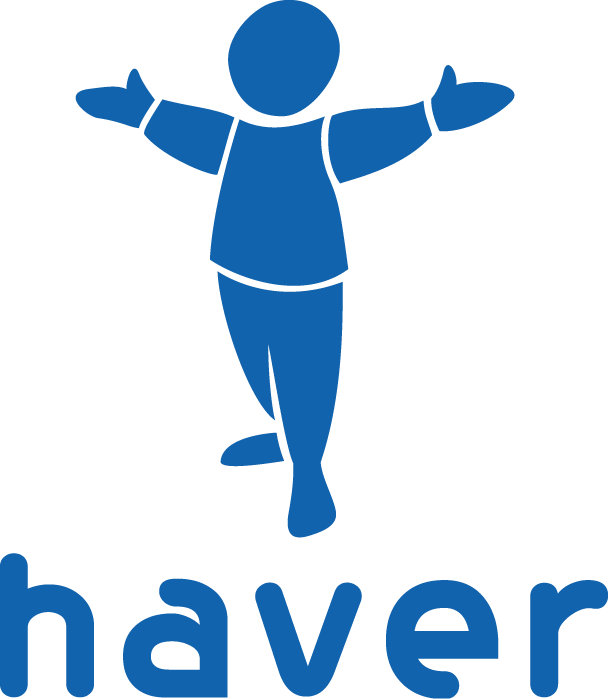 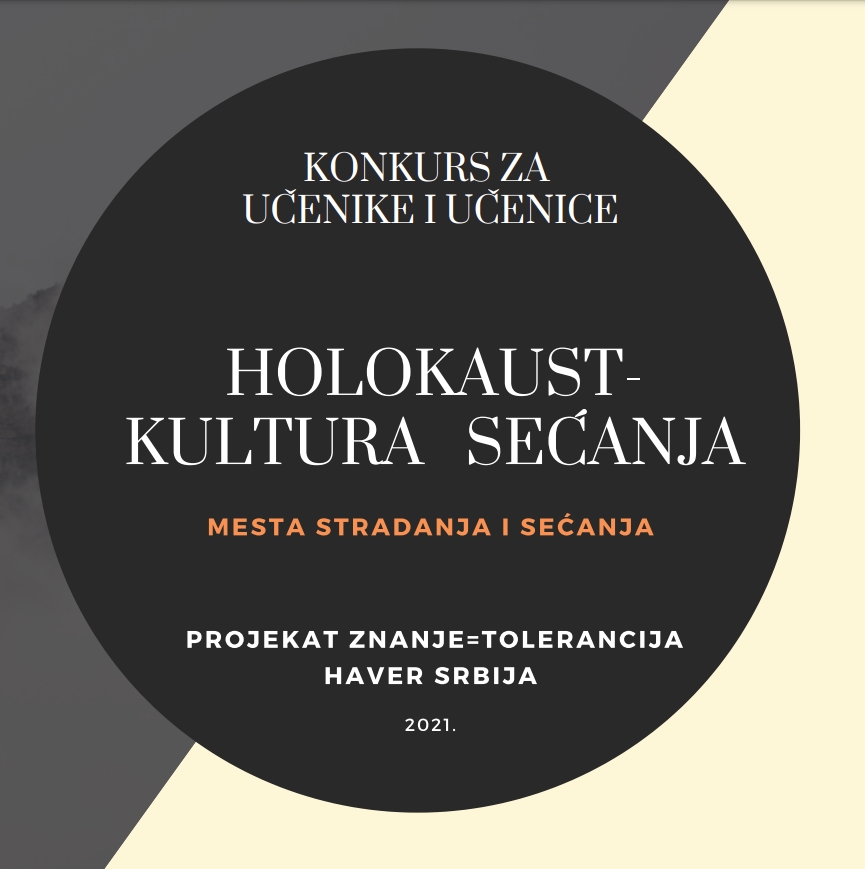 "Ne znam gde je moj deda umro, niti gde je sahranjen, ali barem znam gde je mesto na kom je dobrovoljno živeo. Nadam se da ću mu odati počast tako što ću otiči na mestu gde je živeo sa svojom porodicom koje je obeleženo kamenom spoticanja koji nosi njegovo ime: Aleksandar Bril", napisala je za Gloub post Džuli Bril, unuka jednog od 14.500 Jevreja ubijenih na području Srbije tokom Drugog svetskog rata, koja živi u Americi.
Demnig je zamislio da se "Kamenje" sa pločicama postavlja ispred kuća u kojima su žrtve nacističkog progona poslednji put dobrovoljno živele, a u Beogradu će se naći na pet lokacija: u Kosmajskoj 9, Solunskoj 8, Dobračinoj 30, Gundulićevom vencu 53 i Ulici Andre Nikolića 29. Beograd će tako postati deo porodice od preko 2.000 mesta širom sveta, na kojima se nalaze elementi ovog jedinstvenog spomenika.